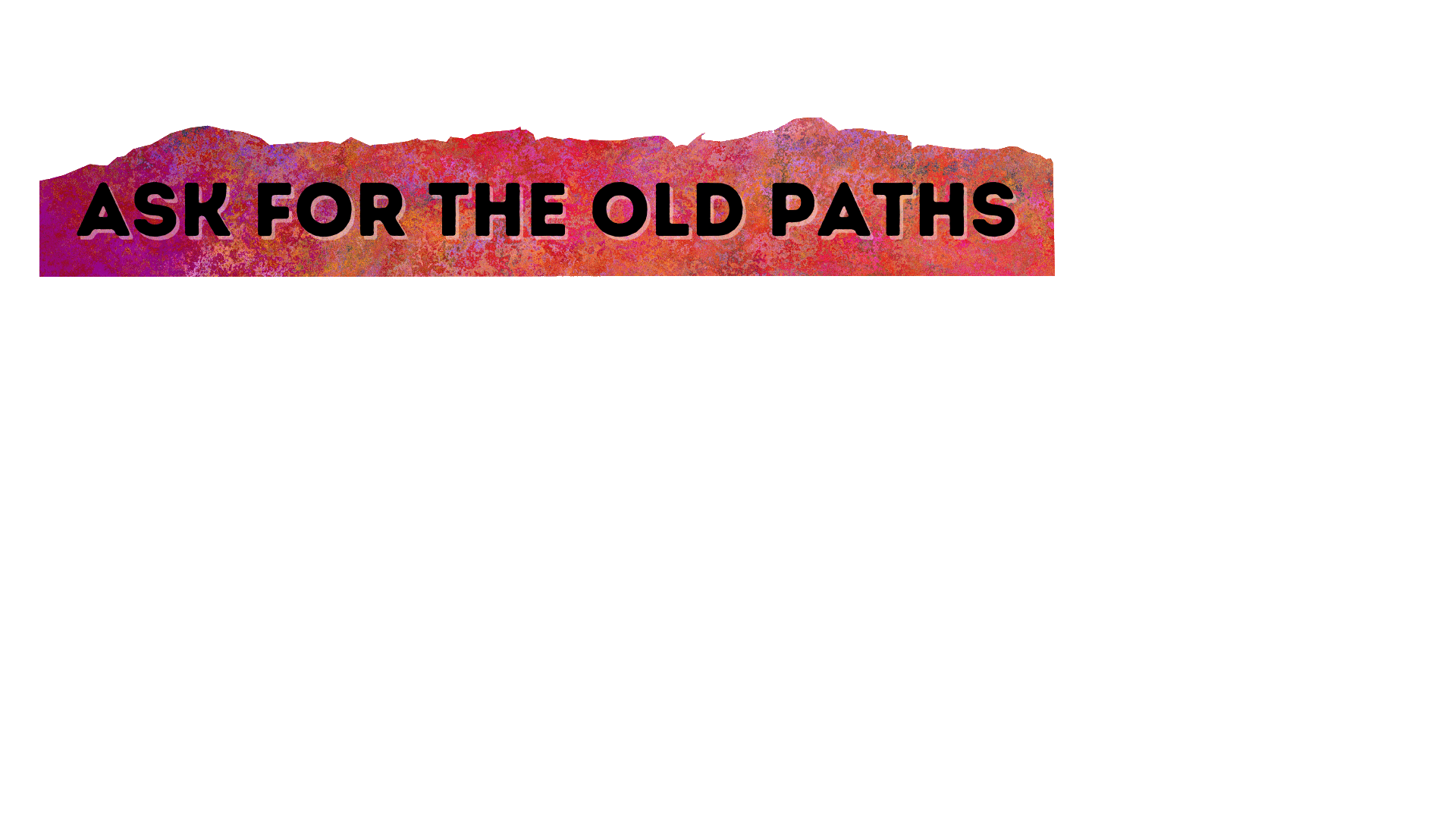 Jeremiah 6:16-19
[Speaker Notes: Scripture Reading: Psalm 25:1-12

Introduction:
The lives that we live consist of a series of choices. Which path will we take.
What if Debbie’s family had not moved to Odessa all those years ago?
What if my parents had not become friends with a couple who attended a conservative church?
What if I had decided to become an engineer? And on, and on, and on…
Every choice we can make can affect our spiritual welfare. Some more than others.
That is why the scriptures call us to be careful of the paths we choose.
(Psalm 25:4-5), “Show me Your ways, O Lord; teach me Your paths. 5 Lead me in Your truth and teach me, for You are the God of my salvation; on You I wait all the day.”
Consider such decisions crossroads.  Choices that will draw us closer to God, or perhaps lead our steps further away from him.
Consider the call to make the right choices in scripture: (And the responses)
(Joshua 24:15), [Joshua to Israel], “And if it seems evil to you to serve the Lord, choose for yourselves this day whom you will serve, whether the gods which your fathers served that were on the other side of the River, or the gods of the Amorites, in whose land you dwell. But as for me and my house, we will serve the Lord.”
Commitment, but fickleness as time passed.
(1 Kings 18:21-22), [Elijah to Israel], “And Elijah came to all the people, and said, “How long will you falter between two opinions? If the Lord is God, follow Him; but if Baal, follow him.” But the people answered him not a word. 22 Then Elijah said to the people, “I alone am left a prophet of the Lord; but Baal's prophets are four hundred and fifty men.”
Non-committal response – they were seeking more proof
(Jeremiah 6:16-19), [Jeremiah to Judah], “Thus says the Lord: ‘Stand in the ways and see, and ask for the old paths, where the good way is, and walk in it; then you will find rest for your souls.’ But they sbaid, ‘We will not walk in it.’ 17 Also, I set watchmen over you, saying, ‘Listen to the sound of the trumpet!’ But they said, ‘We will not listen.’ 18 Therefore hear, you nations, and know, O congregation, what is among them. 19 Hear, O earth! Behold, I will certainly bring calamity on this people—the fruit of their thoughts, because they have not heeded My words nor My law, but rejected it.”

Sermon outline borrowed from Joe Price
THE SPIRIT'S SWORD, Aug 08, 2004]
Two Paths Each ManCan Take
The Highway of Holiness
Matt. 7:14; Psa. 23:3; Prov. 2:20-22; Heb. 12:12-13

The Way of Destruction
Matt. 7:13; Psa. 1:1; Prov. 12:15; Eph. 4:17
[Speaker Notes: Two Paths Each Man Can Take
As Babylon had come upon Judah, the city was besieged and penetrated.  All that Jeremiah had prophesied had come true.
All of the people who remained came to Jeremiah to petition God through him.
(Jeremiah 42:1-6), “and all the people, from the least to the greatest, came near 2 and said to Jeremiah the prophet, “Please, let our petition be acceptable to you, and pray for us to the Lord your God, for all this remnant (since we are left but a few of many, as you can see), 3 that the Lord your God may show us the way in which we should walk and the thing we should do.” 4 Then Jeremiah the prophet said to them, “I have heard. Indeed, I will pray to the Lord your God according to your words, and it shall be, that whatever the Lord answers you, I will declare it to you. I will keep nothing back from you.” 5 So they said to Jeremiah, “Let the Lord be a true and faithful witness between us, if we do not do according to everything which the Lord your God sends us by you. 6 Whether it is pleasing or displeasing, we will obey the voice of the Lord our God to whom we send you, that it may be well with us when we obey the voice of the Lord our God.”
It seemed the people looked to Egypt for possible deliverance from the Babylonians
The Lord gave the people a choice:  1) Stay in the land and he would spare them. They would have no reason to fear the Babylonians. 2) If they insisted to go to Egypt, God’s fury would follow them there, and they would be “an oath, an astonishment, a curse, and a reproach.”
(Jeremiah 43:2-40), [The response of the people], “Azariah the son of Hoshaiah, Johanan the son of Kareah, and all the proud men spoke, saying to Jeremiah, “You speak falsely! The Lord our God has not sent you to say, ‘Do not go to Egypt to dwell there.’ 3 But Baruch the son of Neriah has set you against us, to deliver us into the hand of the Chaldeans, that they may put us to death or carry us away captive to Babylon.” 4 So Johanan the son of Kareah, all the captains of the forces, and all the people would not obey the voice of the Lord, to remain in the land of Judah.”
Many people claim they will follow the words of God, not matter where it takes them.  Up until it takes them to a place they do not with to go!
So, what are the two paths each of us can take?
[CLICK] The Highway of Holiness
(Isaiah 35:7), [In describing the future glory of Zion], “A highway shall be there, and a road, and it shall be called the Highway of Holiness. The unclean shall not pass over it, but it shall be for others. Whoever walks the road, although a fool, shall not go astray.”
The idea of a righteous path to walk (indicating required obedience to God) is found throughout scripture
(Matthew 7:14) [The difficult way], “Because narrow is the gate and difficult is the way which leads to life, and there are few who find it.”
(Psalm 23:3), “He restores my soul; He leads me in the paths of righteousness for His name's sake.”
(Proverbs 2:20-22), “So you may walk in the way of goodness, and keep to the paths of righteousness. 21 For the upright will dwell in the land, and the blameless will remain in it; 22 But the wicked will be cut off from the earth, and the unfaithful will be uprooted from it.”
It is WE who CHOOSE whether to walk in one path or another!
(Hebrews 12:12-13), “Therefore strengthen the hands which hang down, and the feeble knees, 13 and make straight paths for your feet, so that what is lame may not be dislocated, but rather be healed.
The Way of Destruction
(Matthew 7:13), “Enter by the narrow gate; for wide is the gate and broad is the way that leads to destruction, and there are many who go in by it.”
(Psalms 1:1), “Blessed is the man who walks not in the counsel of the ungodly, nor stands in the path of sinners, nor sits in the seat of the scornful.”
This path of destruction is taken only by the foolish!
(Proverbs 12:15), “The way of a fool is right in his own eyes, but he who heeds counsel is wise.”
Again, it is a choice that is made!
(Ephesians 4:17), “This I say, therefore, and testify in the Lord, that you should no longer walk as the rest of the Gentiles walk, in the futility of their mind.”

II.  SOME CROSSROADS OF LIFE.
  A.  Will You Obey the Gospel & Become a Christian?  (2 Cor. 6:2) Acts 2:36-38, 41; 4:4; 8:35-39; or… Acts 13:45; 17:32  B.  Will We Live in Sin or Above Sin? – Eph. 2:1-2; Rom. 6:1-2, 4-6; 1 Pet. 4:1-4; Jas. 4:4; 2 Pet. 2:9-10; 1 Pet. 2:9-12  C.  Will We Pay the Price it Costs to be a Disciple of Jesus?  Lk. 14:25-33 (Ezra 10:1-4) 2 Cor. 2:9; 7:9-11  D.  Will You Remember God when you are Young?  Eccl. 11:9-12:1; 1 Cor. 15:33-34.  E.  Will I Endure to the End?  Matt. 10:22; Heb. 10:36 (12:1); 2 Tim. 4:7-8; 2 Cor. 4:16-18 (Psa. 71:16; Tit. 2:2-3)]
Which Path Will You Take?
Will you obey the gospel? (Acts 17:32-34)
Will you live above sin? (Romans 6:1-2)
Will you pay the price to be a disciple?                        (2 Corinthians 7:9-11)
Will you remember God while young?                  (Ecclesiates. 11:9 – 12:1)
Will you endure to the end? (2 Timothy 4:7-8)
[Speaker Notes: Which Path will you take?
Will You Obey the Gospel & Become a Christian?
(Acts 17:32-34), “And when they heard of the resurrection of the dead, some mocked, while others said, “We will hear you again on this matter.” 33 So Paul departed from among them. 34 However, some men joined him and believed, among them Dionysius the Areopagite, a woman named Damaris, and others with them.”
[CLICK] Will You Live in Sin or Above Sin?
(Romans 6:1-2), “What shall we say then? Shall we continue in sin that grace may abound? 2 Certainly not! How shall we who died to sin live any longer in it?”
[CLICK] Will You Pay the Price it Costs to be a Disciple of Jesus?
(2 Corinthians 7:9-11), “Now I rejoice, not that you were made sorry, but that your sorrow led to repentance. For you were made sorry in a godly manner, that you might suffer loss from us in nothing. 10 For godly sorrow produces repentance leading to salvation, not to be regretted; but the sorrow of the world produces death. 11 For observe this very thing, that you sorrowed in a godly manner: What diligence it produced in you, what clearing of yourselves, what indignation, what fear, what vehement desire, what zeal, what vindication! In all things you proved yourselves to be clear in this matter.”
[CLICK] Will You Remember God when you are Young?
(Ecclesiastes 11:9 – 12:1), “Rejoice, O young man, in your youth, and let your heart cheer you in the days of your youth; walk in the ways of your heart, and in the sight of your eyes; but know that for all these God will bring you into judgment. 10 Therefore remove sorrow from your heart, and put away evil from your flesh, for childhood and youth are vanity. (12:1), ​1 Remember now your Creator in the days of your youth, before the difficult days come, and the years draw near when you say, “I have no pleasure in them.”
[CLICK] Will You Endure to the End?
(2 Timothy 4:7-8), “I have fought the good fight, I have finished the race, I have kept the faith. 8 Finally, there is laid up for me the crown of righteousness, which the Lord, the righteous Judge, will give to me on that Day, and not to me only but also to all who have loved His appearing.”]
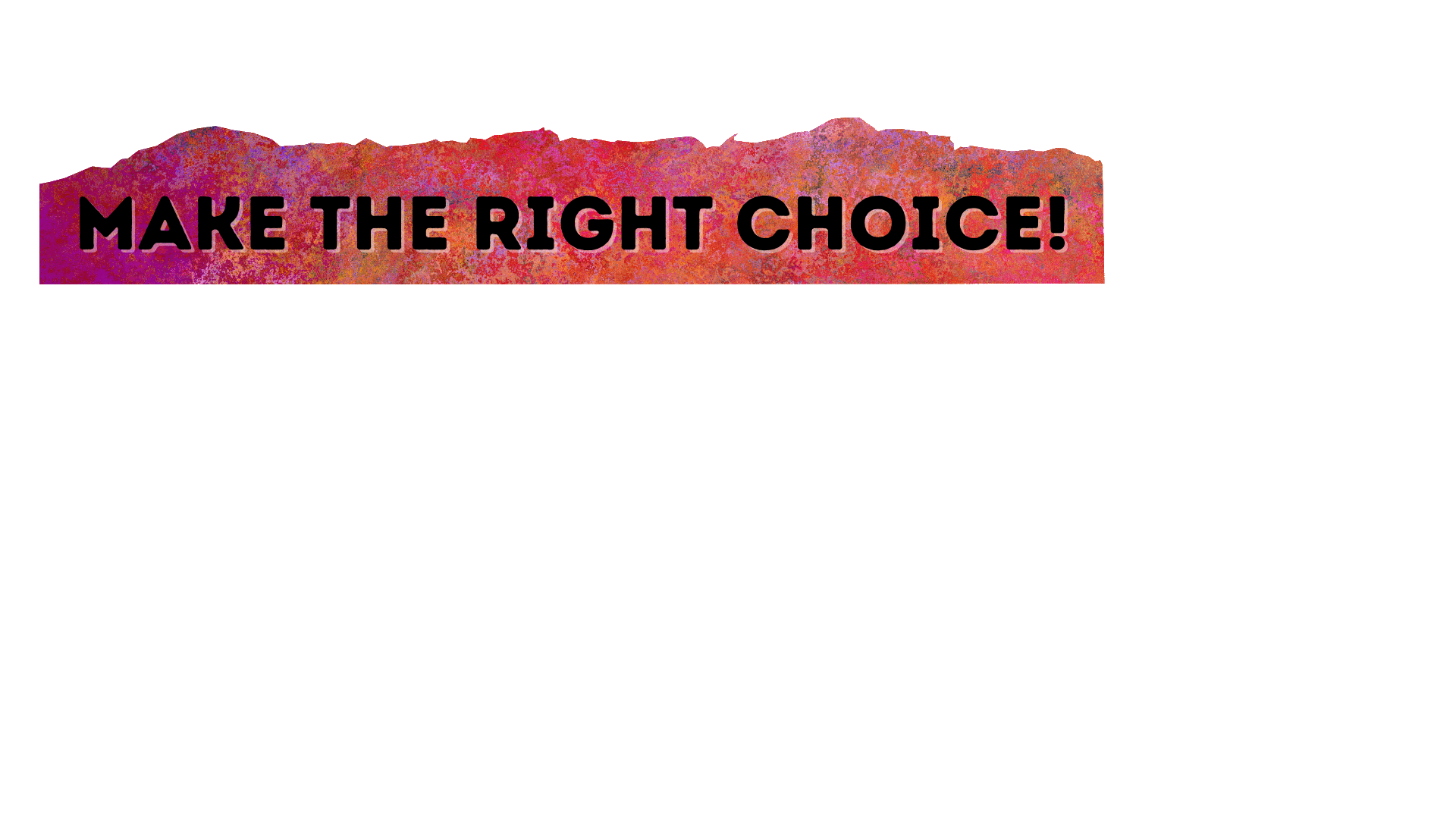 Take the path of service and obedience to God!
[Speaker Notes: Conclusion:
It is my prayer that all here today will make the correct choices to maintain their path on the difficult way that leads to life.
May we all be able to say as Paul said, “I have fought the good fight.”]